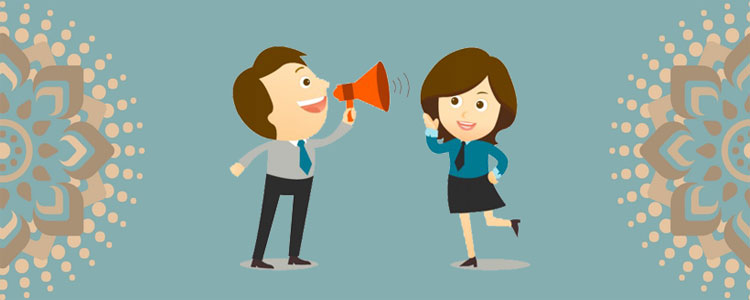 NÓI VÀ NGHE
TRÌNH BÀY Ý KIẾN ĐÁNH GIÁ,  BÌNH LUẬN MỘT VẤN ĐỀ XÃ HỘI
Nghe và cho biết vấn đề XH được trình bày trong  video trên. Theo anh/chị. Điều gì tạo nên sức hấp dẫn của bài thuyết trình này?
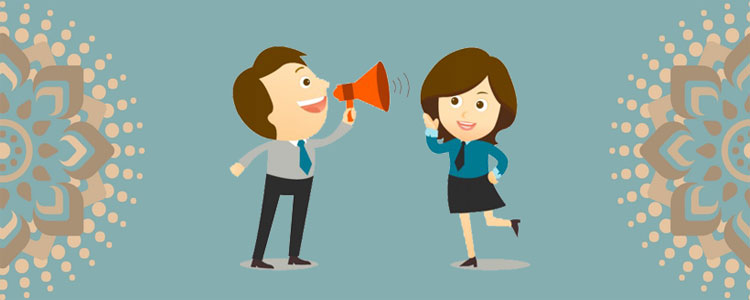 Yêu cầu cần đạt
Nêu được vấn đề xã hội cần đánh giá bình luận
Làm rõ được bản chất và vai trò của vấn đề trong đời sống xã hội
Trình bày ý kiến đánh giá của cá nhân về vấn đề, biết phân tích, đánh giá ý kiến của người khác
Rút ra ý nghĩa của việc đánh giá bình luận vấn đề
Thể hiện sự tôn trong  ý kiến, quan điểm người khác đối với vấn đề bàn luận
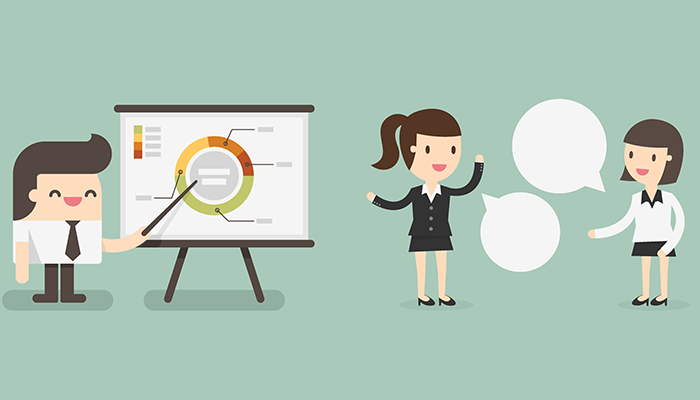 I. Chuẩn bị trước khi nói
Tìm ý và lập dàn ý
Xác định đề tài
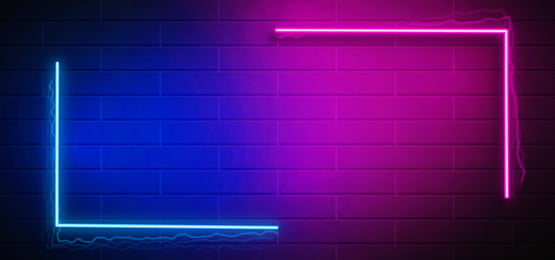 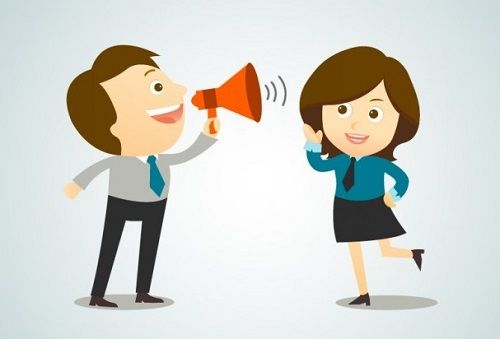 II. THỰC HÀNH
NÓI VÀ NGHE
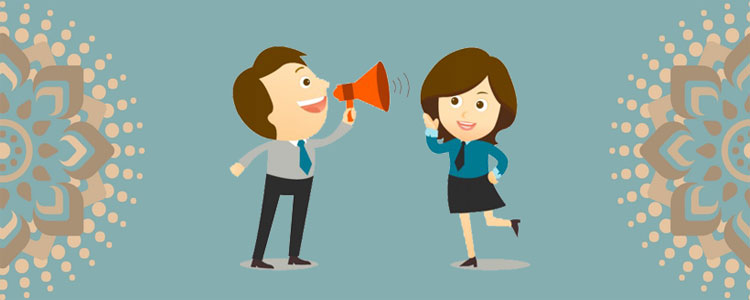 Nhiệm vụ: Nhóm bắt thăm cá nhân lên nói theo chủ đề đã chuẩn bị trước.Thời gian: 7 phút
Nhóm 1,3.  Quan niệm về du học thế nào cho đúng?
  Nhóm 2,5.Học đại học có phải là con đường duy nhất để kiến tạo tương lai?
  Nhóm 4,6. Lắng nghe ý kiến người khác hay khẳng định tự chủ của bản thân?
Thực hành nói
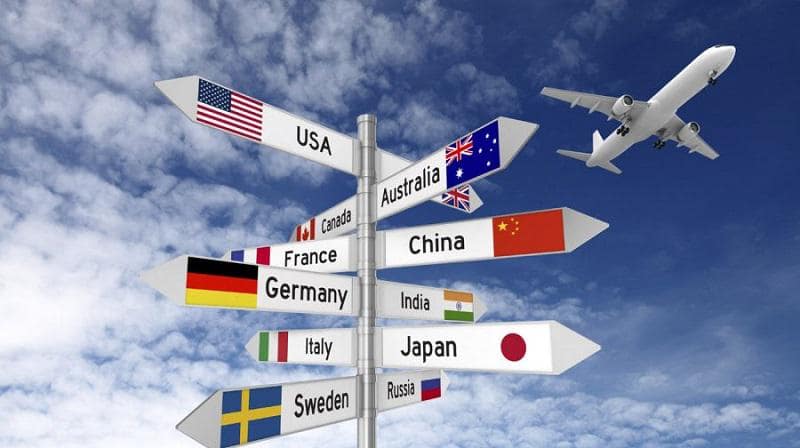 Du học
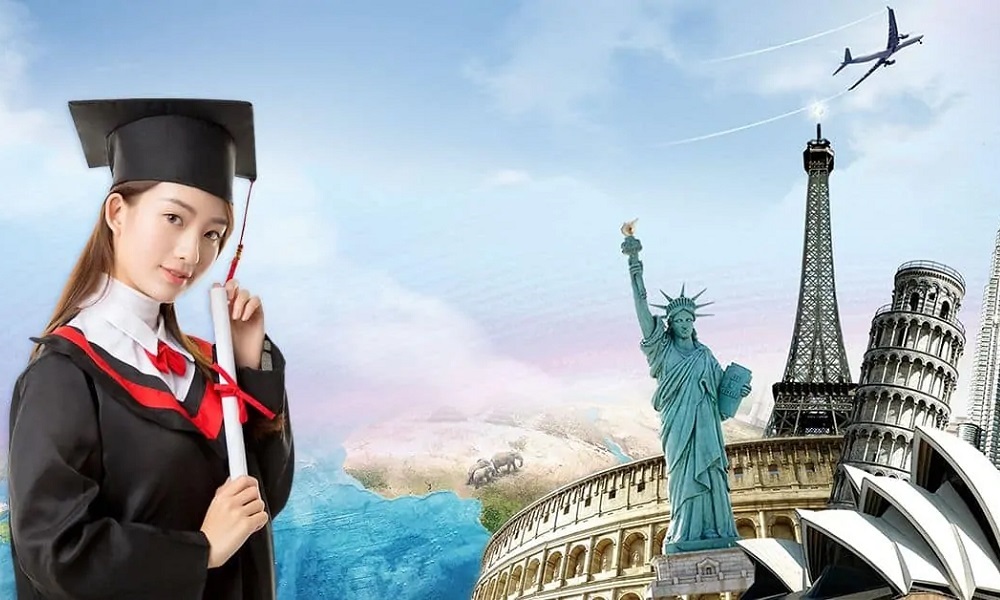 Học nghề ?
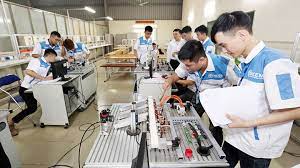 Đại học?
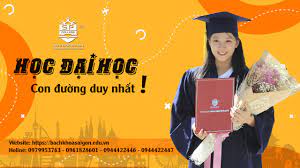 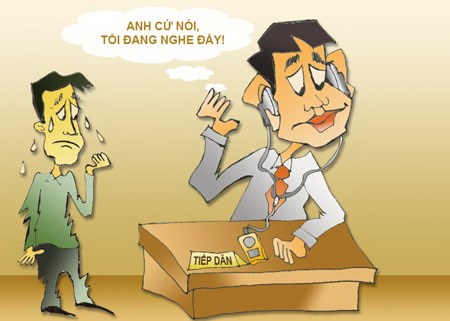 Tiếp thu ý kiến người khác?
Khẳng định tự chủ của bản thân?
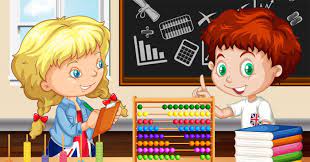 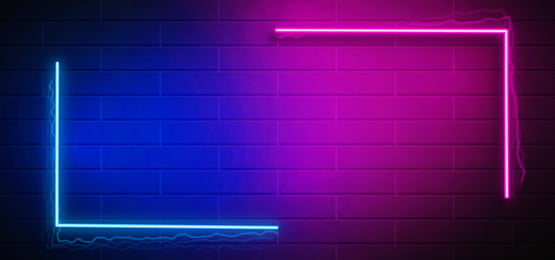 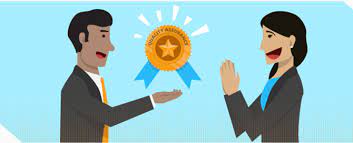 III. TRAO ĐỔI, ĐÁNH GIÁ
Trao đổi, đánh giá
Người nói
-Nắm bắt được những thắc mắc của người nghe để giải đáp thỏa đáng, tiếp thu những ý kiến của người nghe để có những điều chỉnh cần thiết
- Khẳng định lại quan điểm mà bản thân cho là có đủ cơ sở
Người nghe
-Chủ động nêu ý kiến thảo luận, thắc mắc cần được giải đáp, cách hiểu khác về bản chất của vấn đè, quan điểm khác với người nói  trong đánh giá bàn luận vấn đề)
- Ý kiến thảo luận của người nghe cần hướng vào cả hai khía cạnh nội dung và cahs thức trình bày của người nói)
PHIẾU HỌC TẬP
Tham khảo bài nói theo link       https://youtu.be/VIgF3FOvojo

( Trường teen 2017 - chung kết)